Workforce Development
Classes and Opportunities
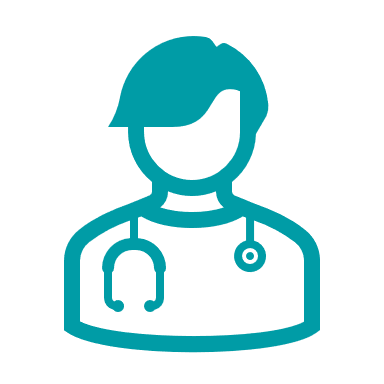 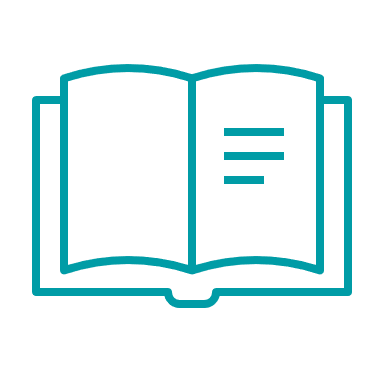 Visit the information table in the
Eat Street Café Lobby


Thursday, August 18th
10:30am to 5 pm

Improve your English, writing, or computer skills
Become a US citizen  |  Join the Online College Preparation Program
Learn about college partnerships and MGH Tuition Assistance
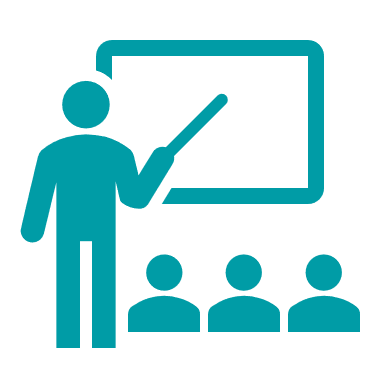 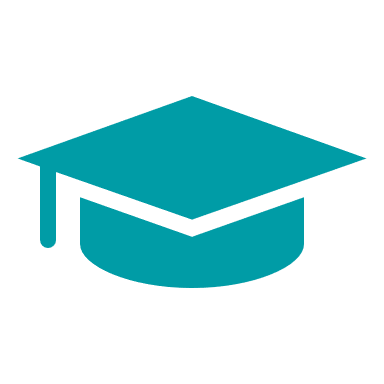 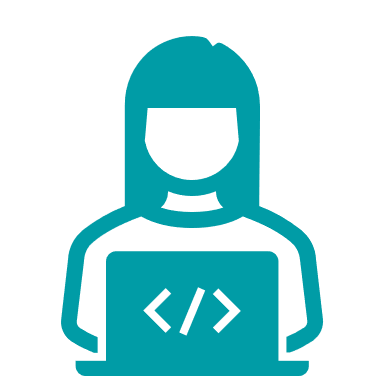 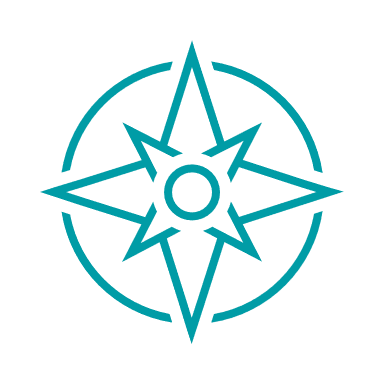 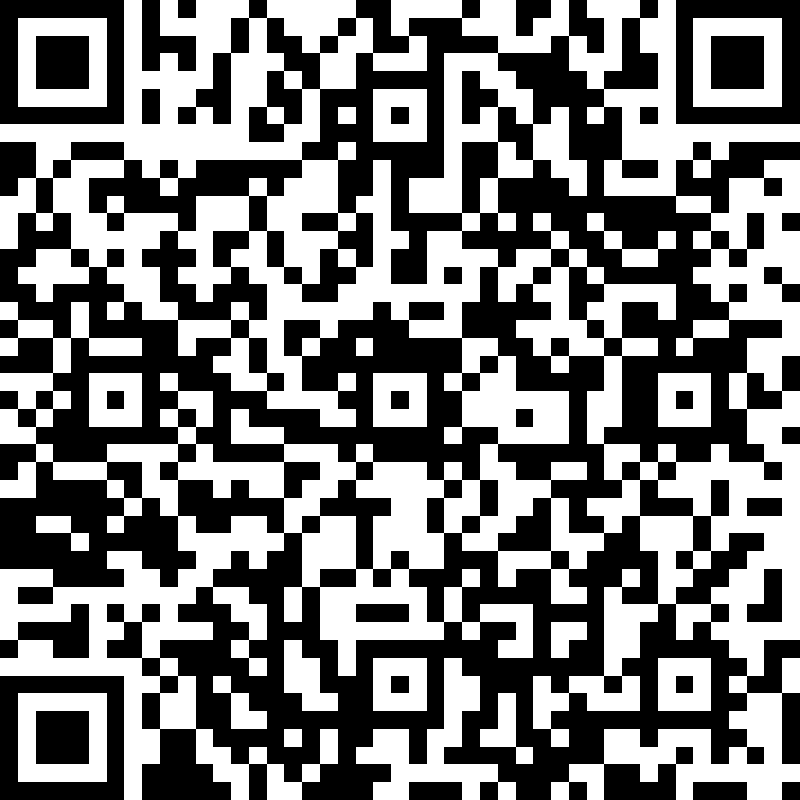 Can’t attend?  Contact Stephanie LaShoto-Westfield 
slashoto@partners.org : 774-219-5147 (call or text) or use the QR code